Формирование элементарных математических представлений в средней группезанятие №1
Выполнила: воспитатель Ипатова Татьяна Васильевна
Детский сад № 148
г. Екатеринбург
Задачи:
• Показать независимость результата счета от формы расположения предметов в пространстве.
 • Продолжать знакомить с цилиндром на основе сравнения его с шаром и кубом.
 • Совершенствовать представления о значении слов далеко – близко.
Сколько зайчиков ? Сколько морковок? Чего больше ? Чего меньше ? Какое число больше 4 или 3 ? Какое число меньше 3 или 4 ?
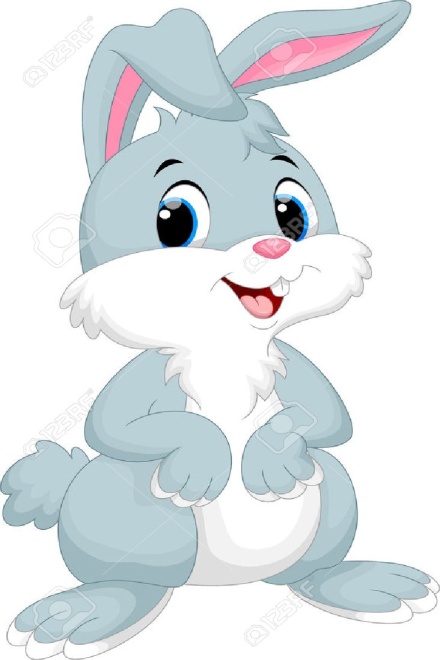 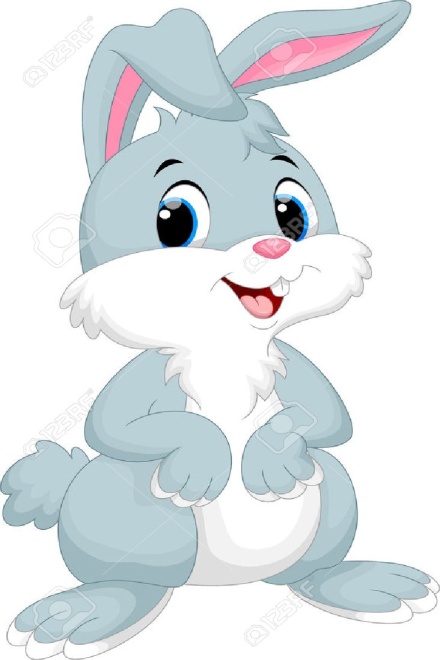 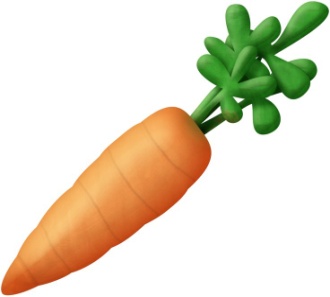 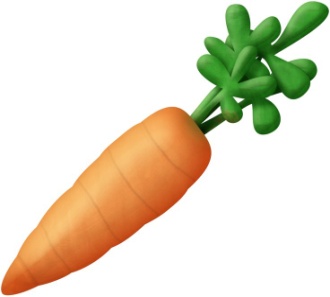 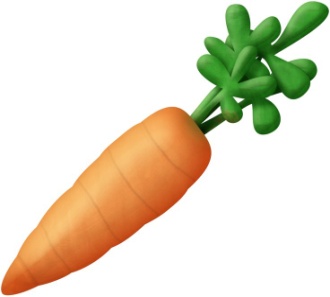 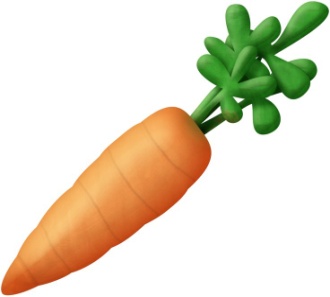 Что изменилось ? Чего стало больше ? Чего стало меньше ? Как получилось 4 зайчика ? Как получилось 3 морковки ? Какое число больше 4 или 3 ? Какое число меньше 3 или 4 ?
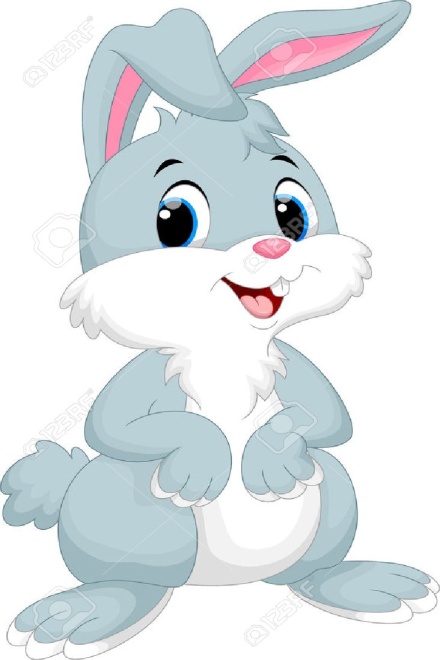 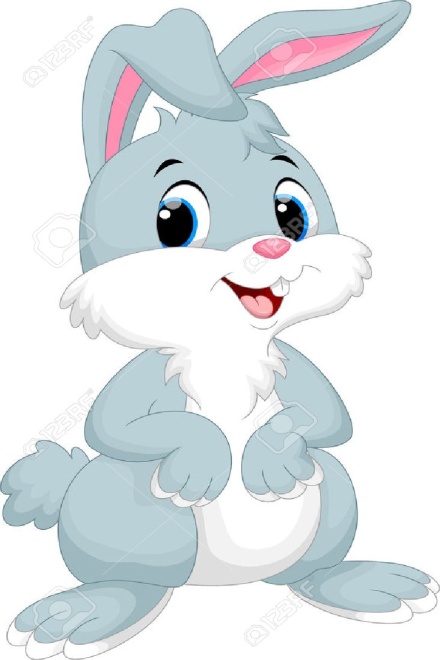 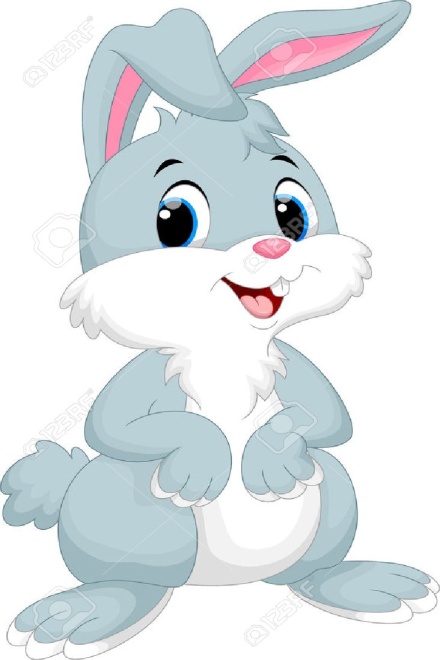 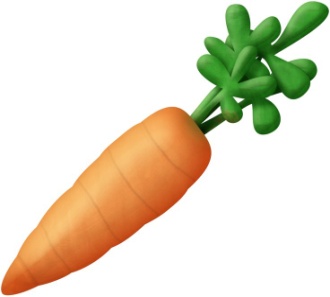 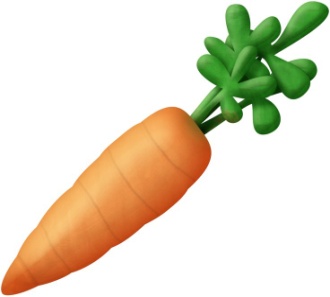 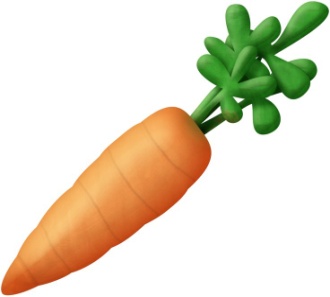 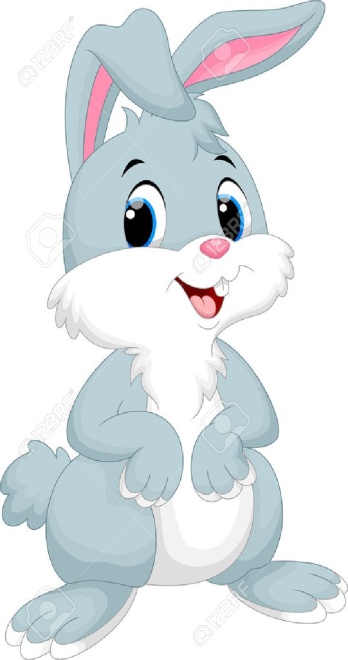 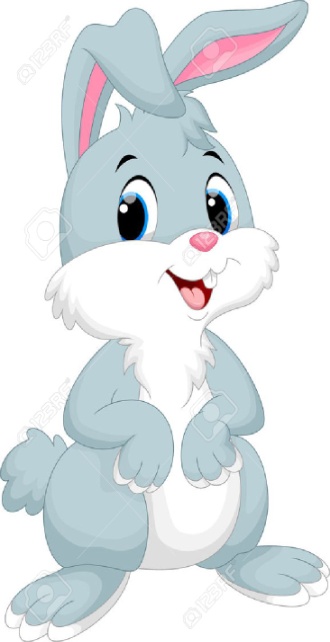 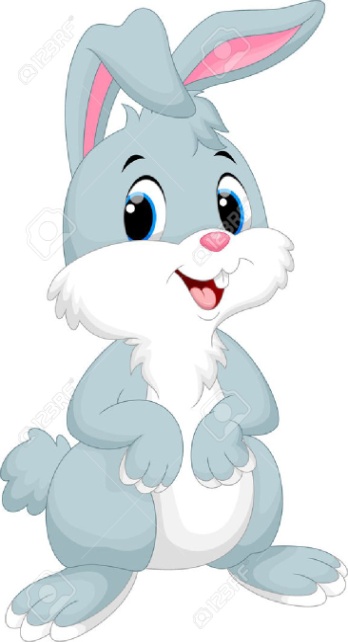 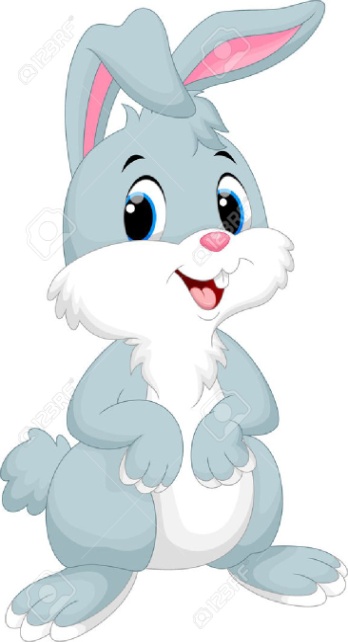 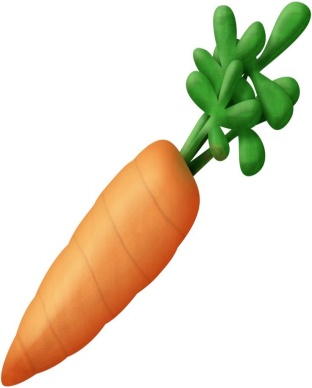 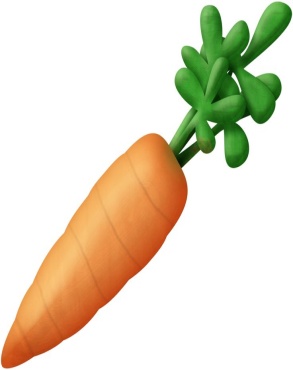 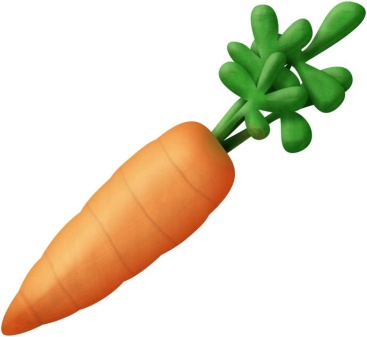 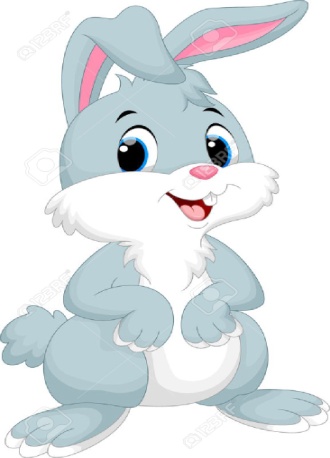 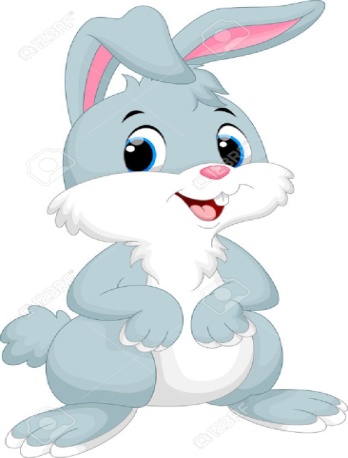 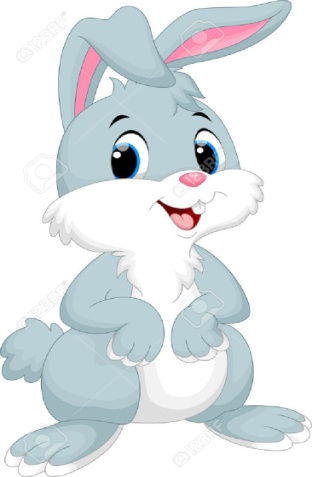 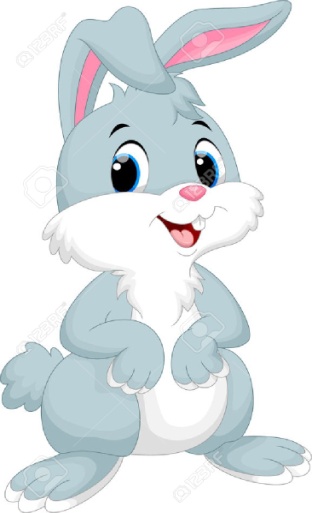 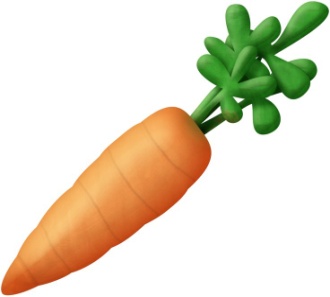 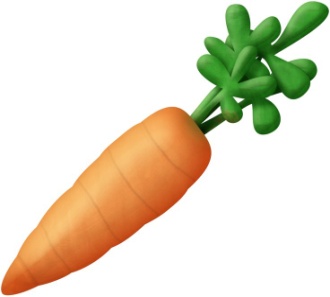 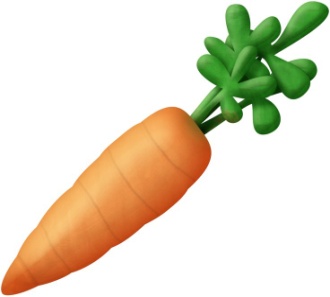 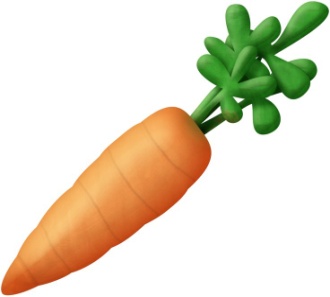 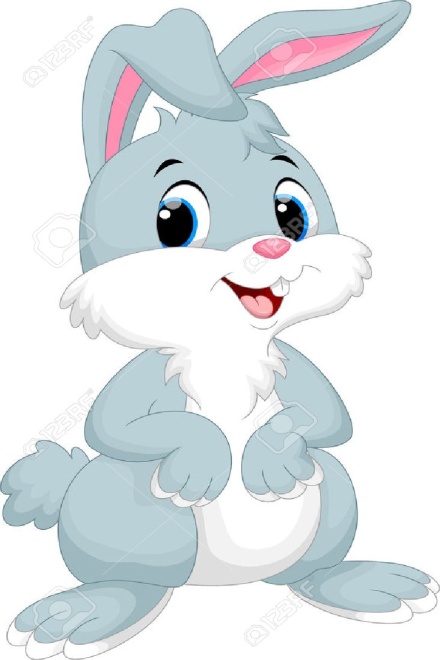 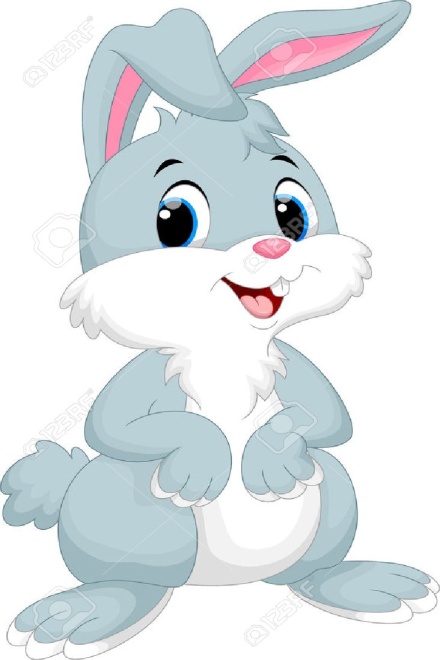 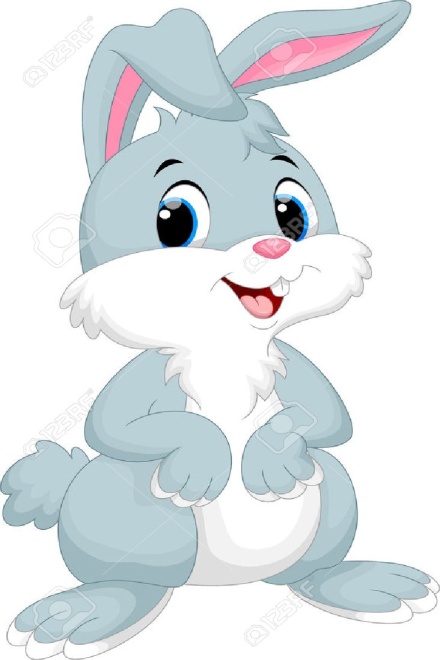 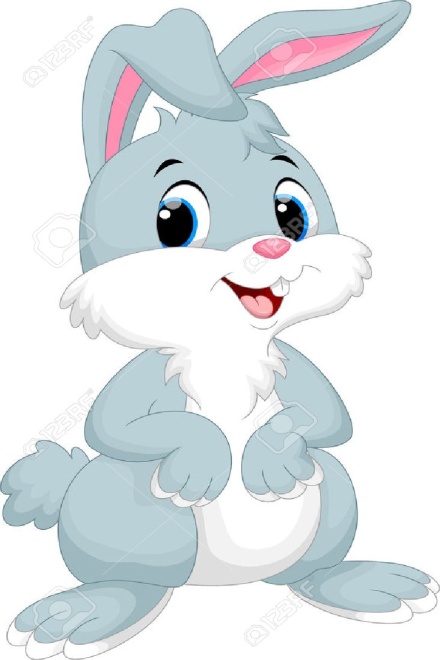 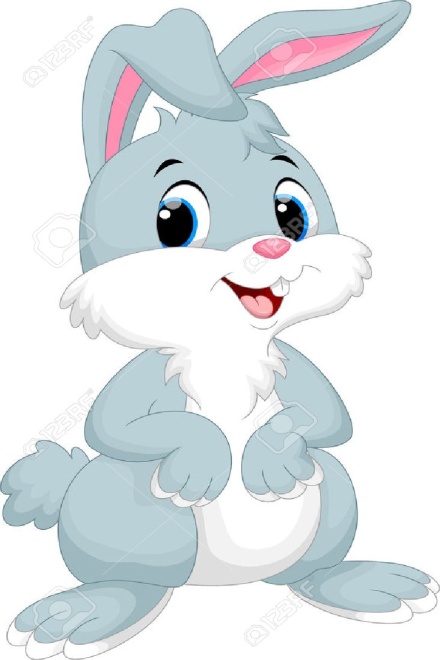 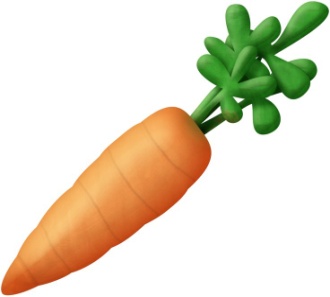 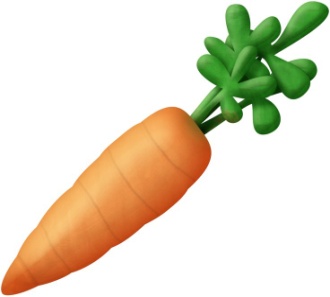 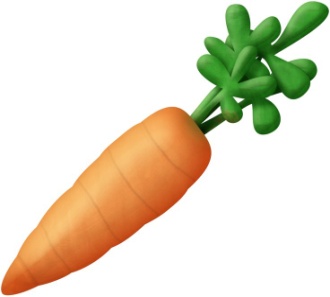 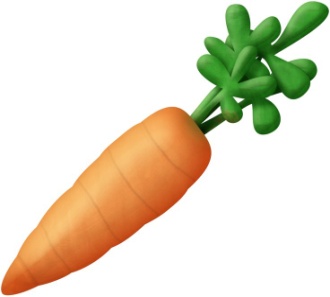 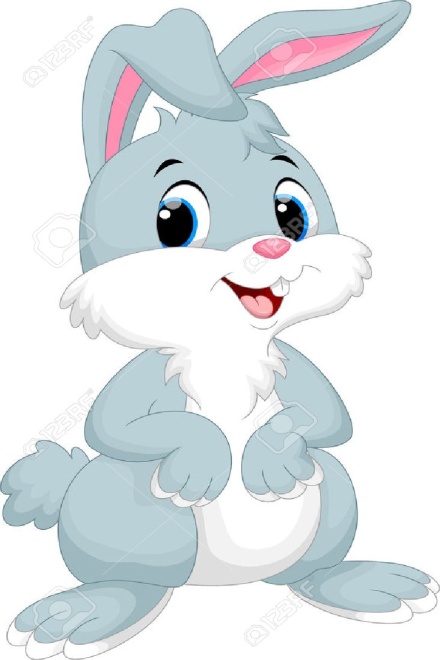 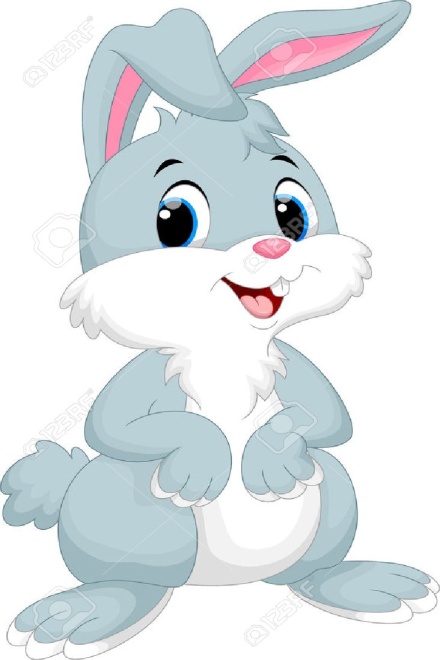 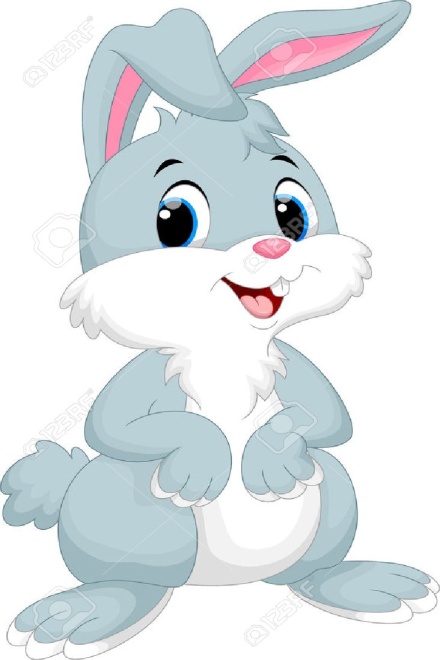 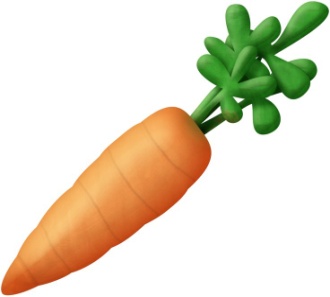 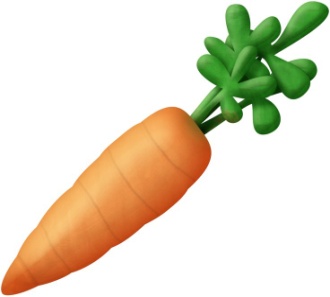 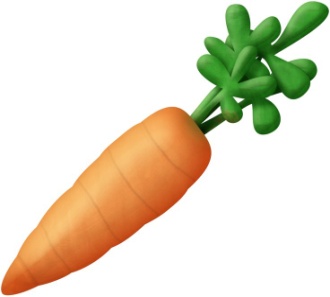 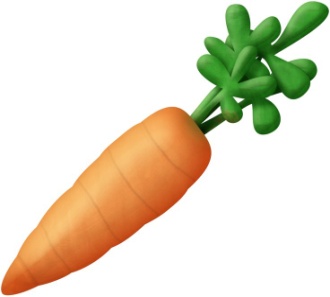 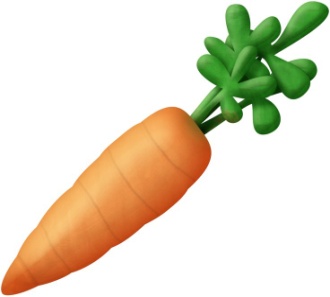 Сколько предметов здесь изображено?
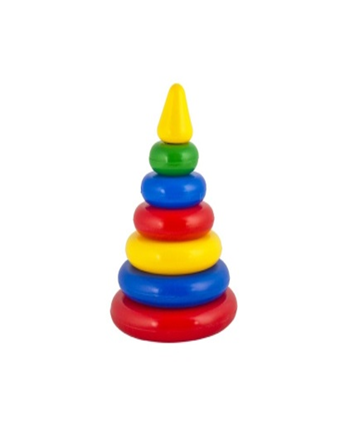 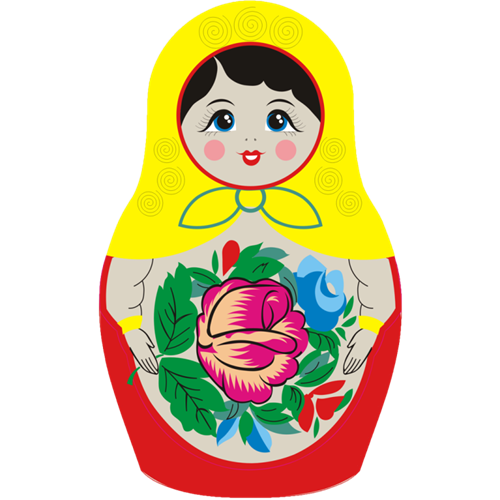 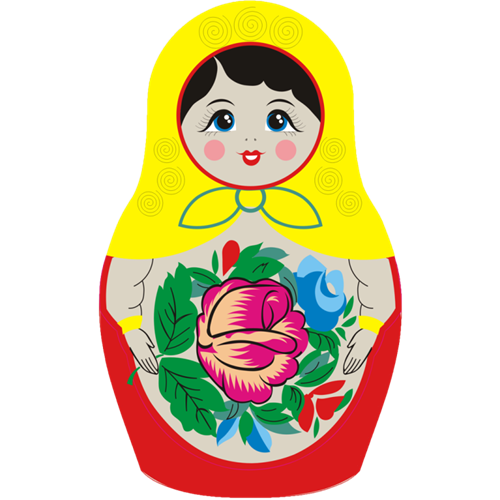 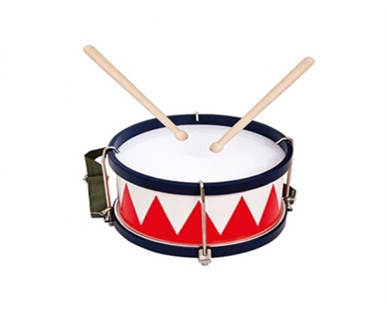 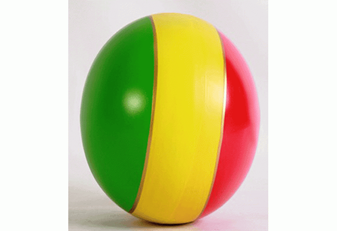 Что изменилось? Поменялось ли количество предметов?
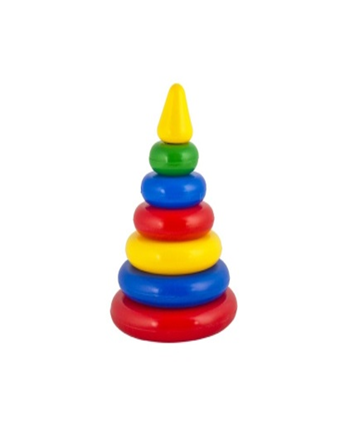 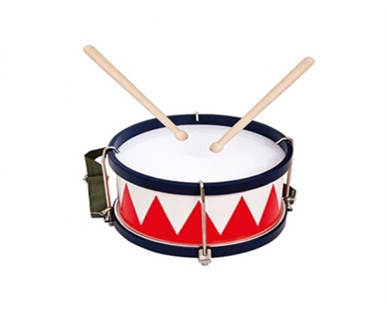 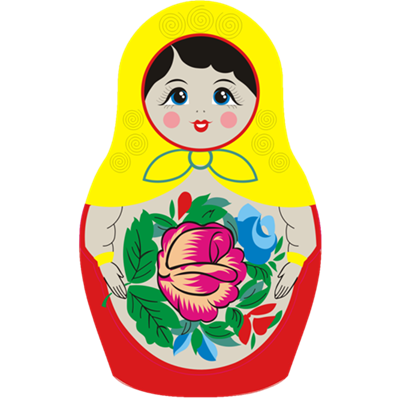 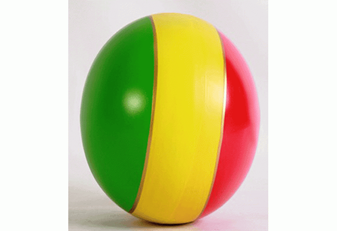 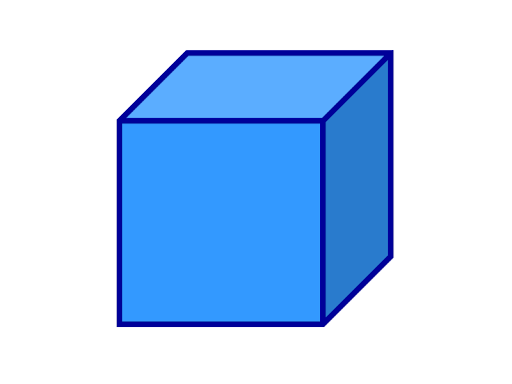 Найди на картинке цилиндр.
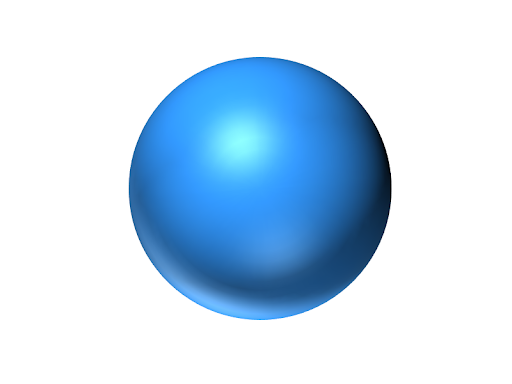 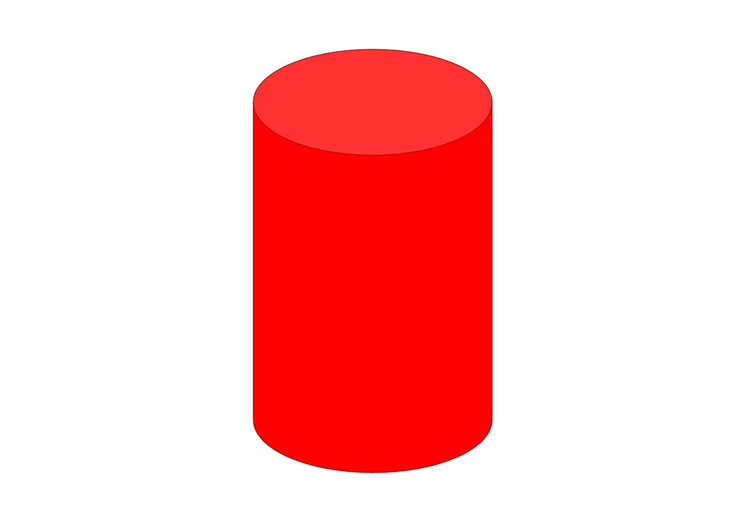 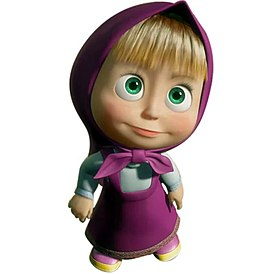 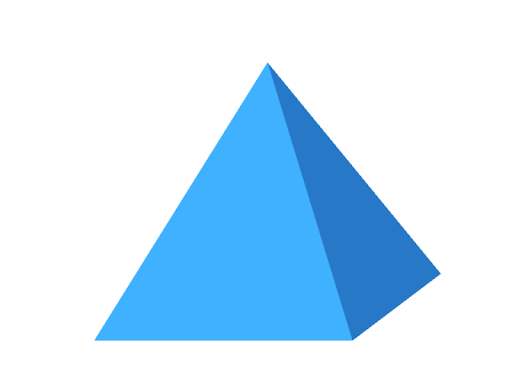 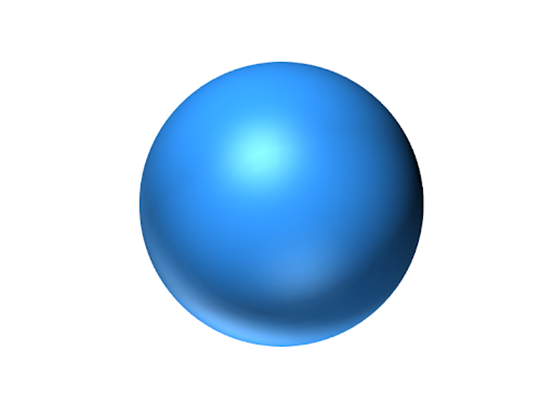 Сравни цилиндр , шар и куб!
Сходства: шар и цилиндр можно катать, куб и цилиндр можно поставить;
Различия: цилиндр в отличии от шара можно поставить, а в отличии от куба его можно катать
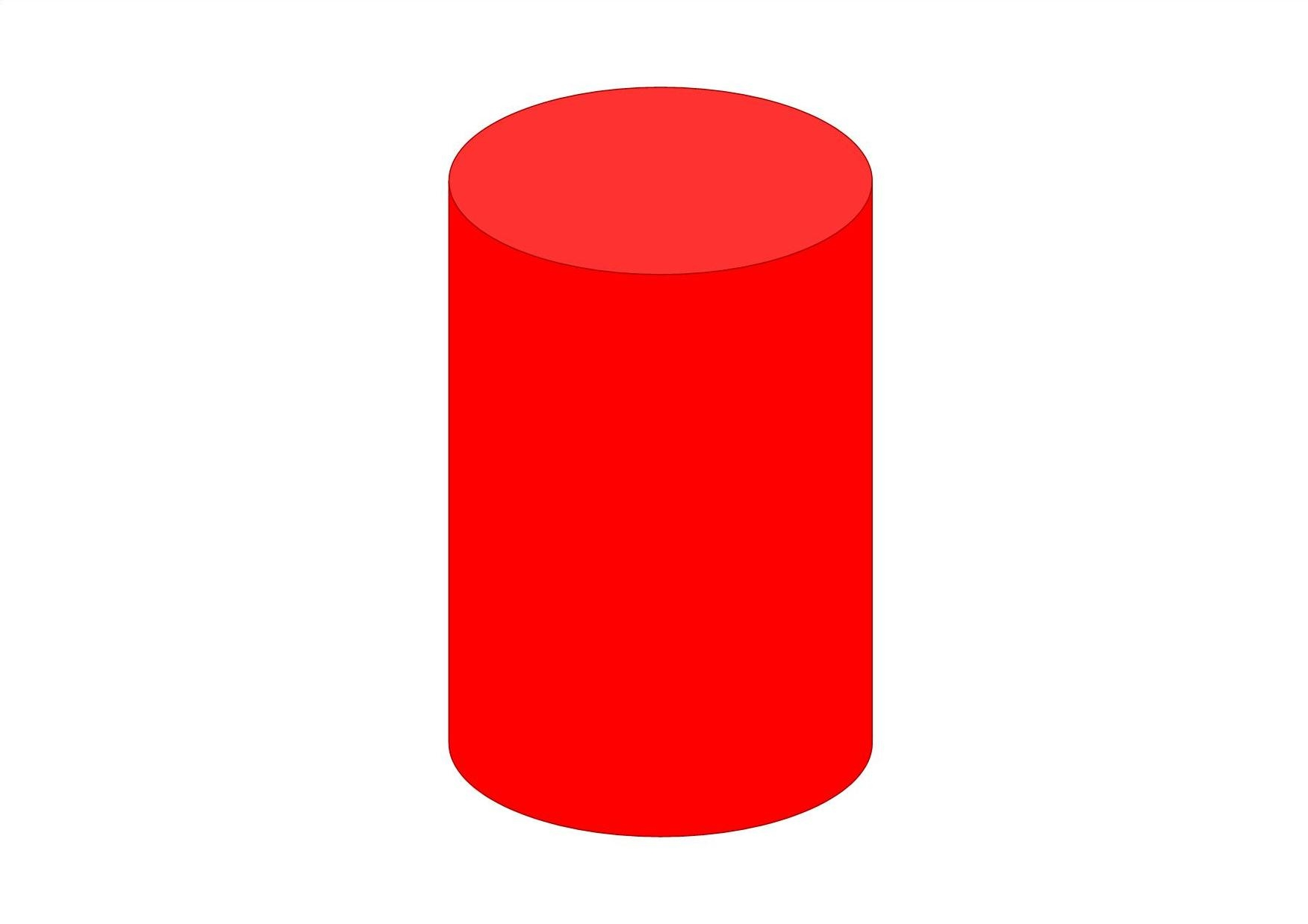 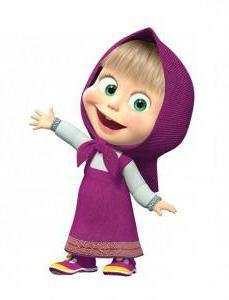 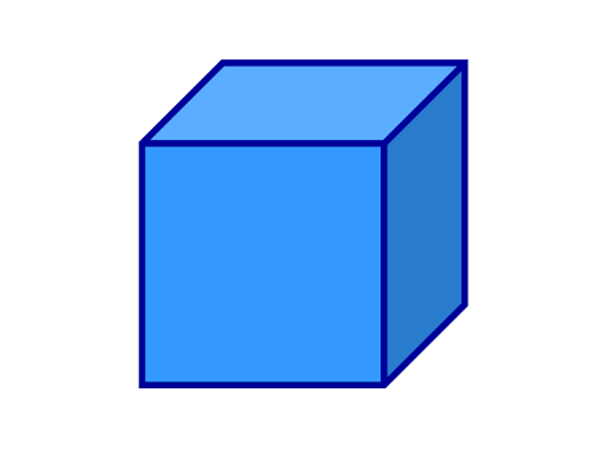 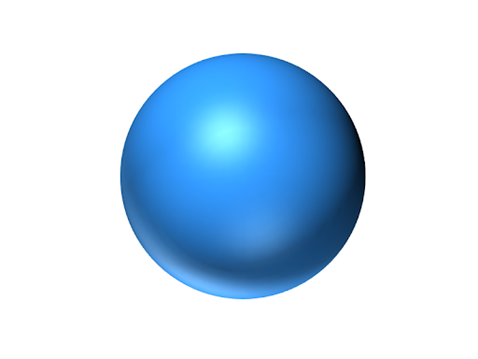 Какие предметы ты отнесешь к шару, какие к цилиндру, а какие к кубу?
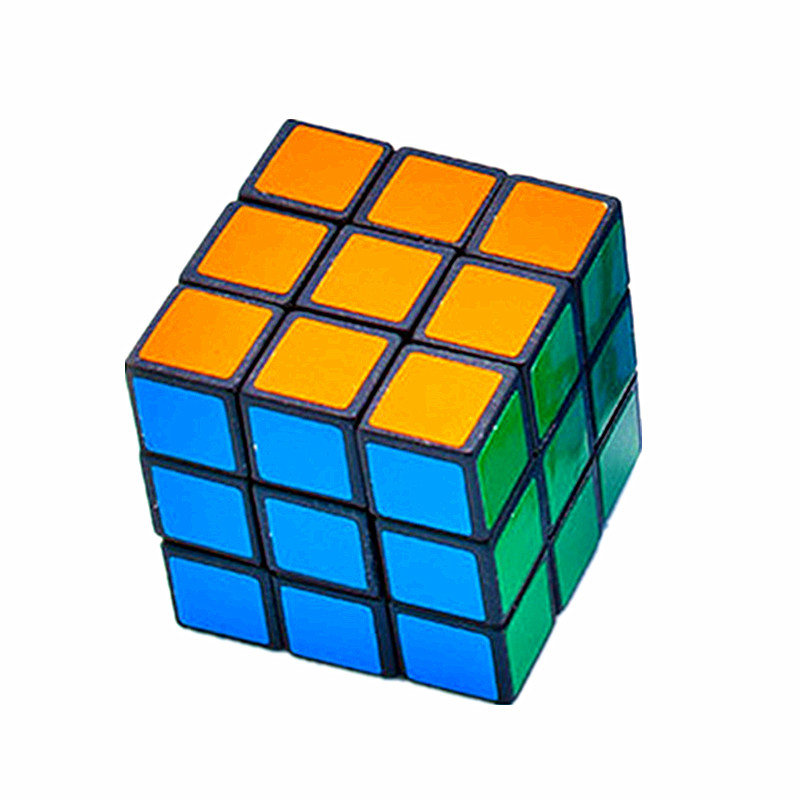 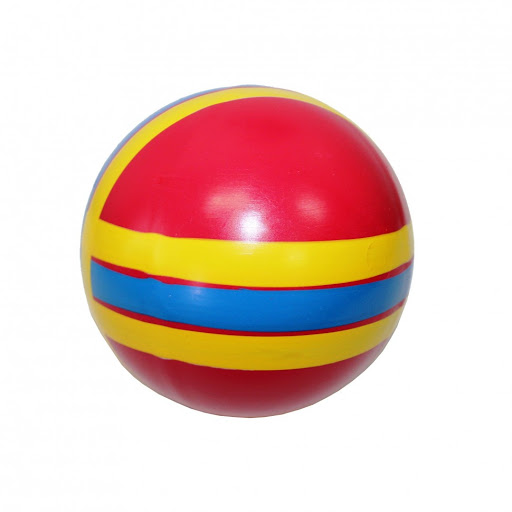 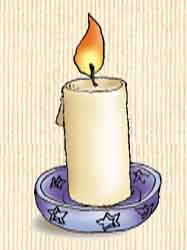 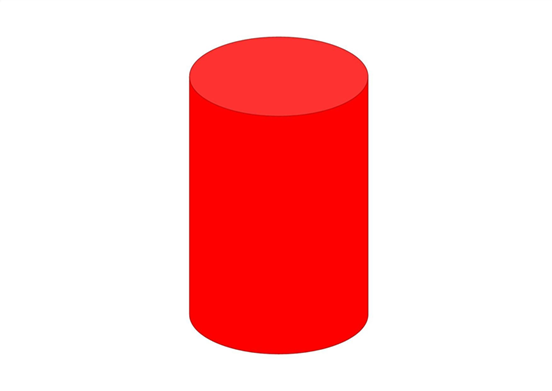 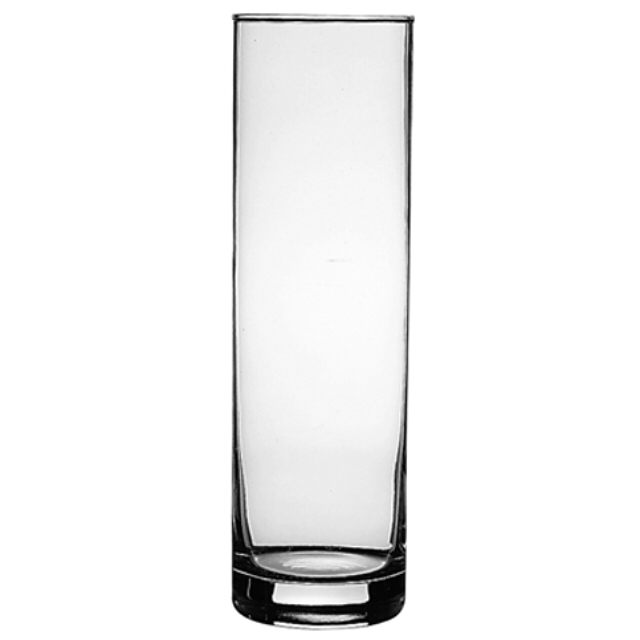 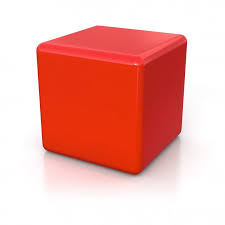 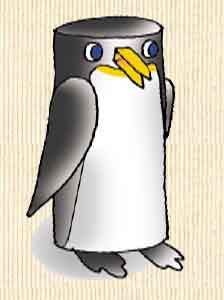 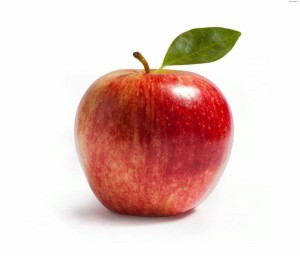 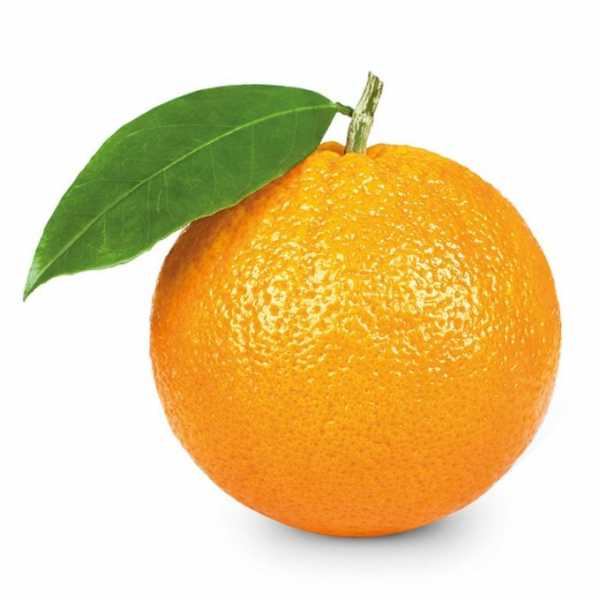 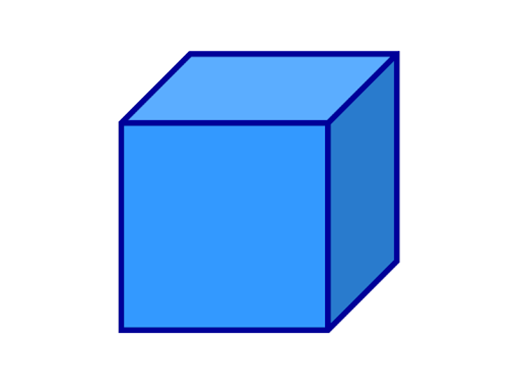 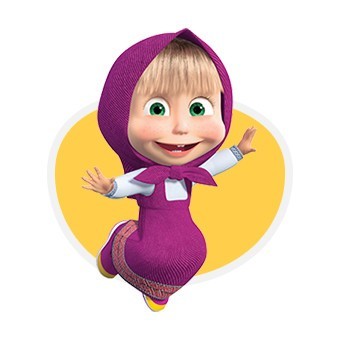 Задание №1.
Зайчик идет в гости к ёжику и белочке. Кого первого встретит зайчик? Почему?
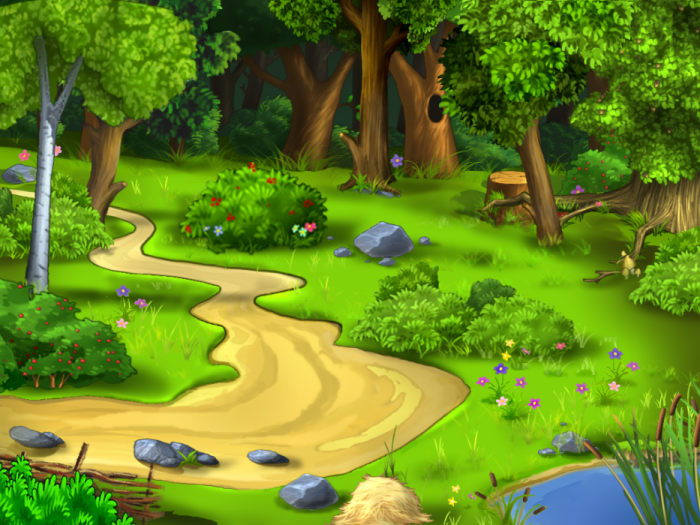 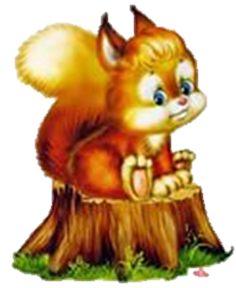 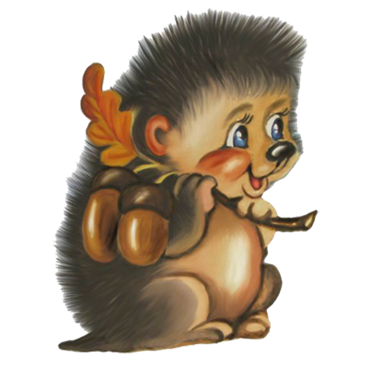 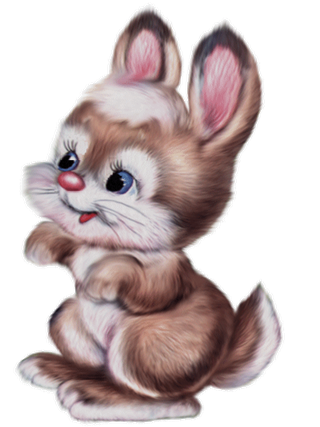 [Speaker Notes: Зайчик идет в гости к белочке и ёжику. Кого вперед встретит зайчик и почему? Кто находится дальше?]
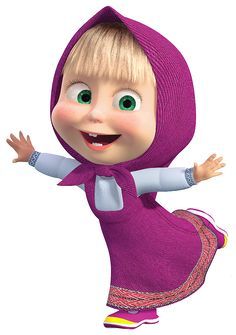 Задание №2.
Выбери картинку, на которой дома расположены близко друг к другу.
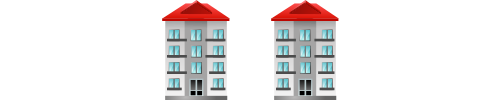 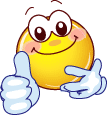 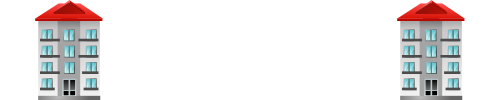 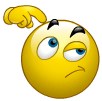 [Speaker Notes: Выбери картинку, на которой дома расположены близко друг к другу.]
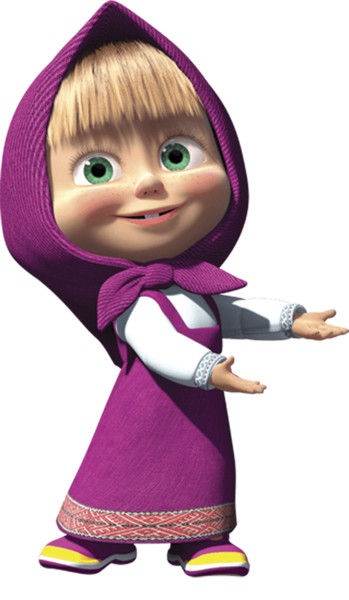 Задание №3.
Кто находится дальше, Маша  или Миша?
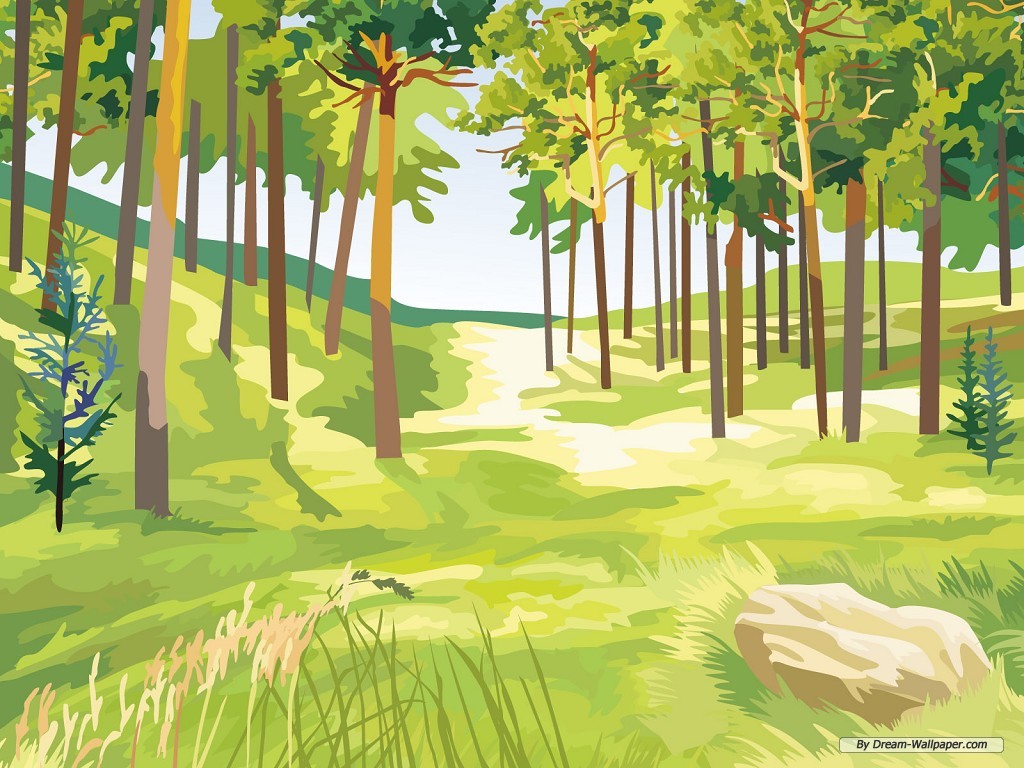 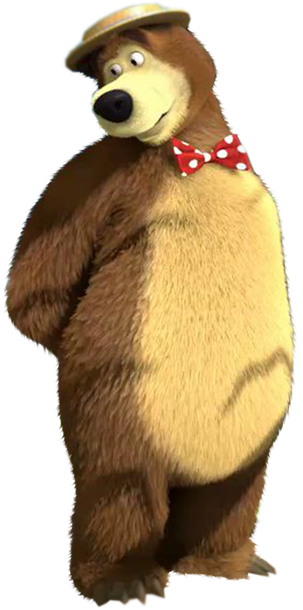 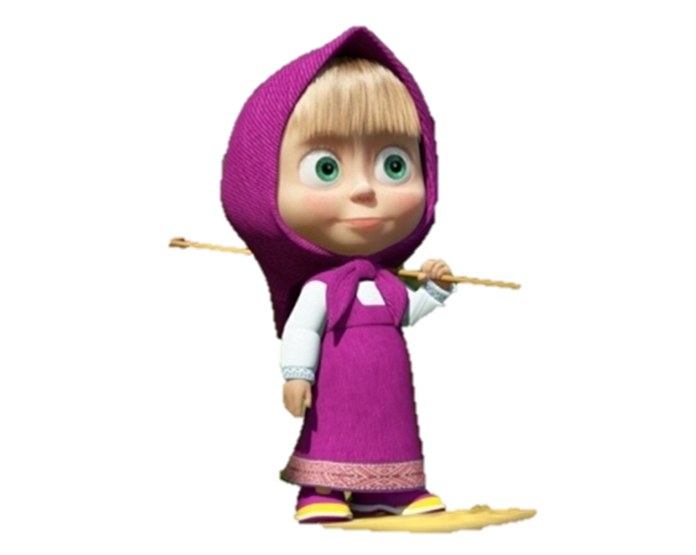 [Speaker Notes: Кто находится дальше, Маша  или Миша?]
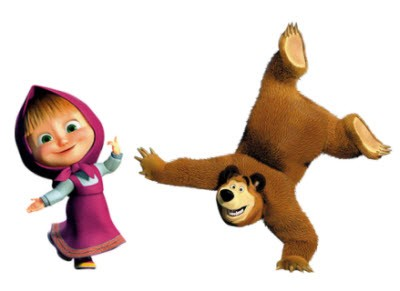 Задание №4.
Выбери картинку, на которой игрушки расположены дальше друг от друга.
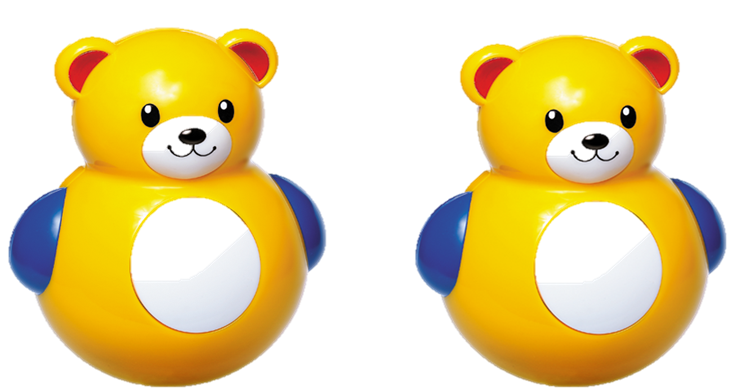 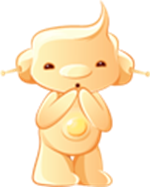 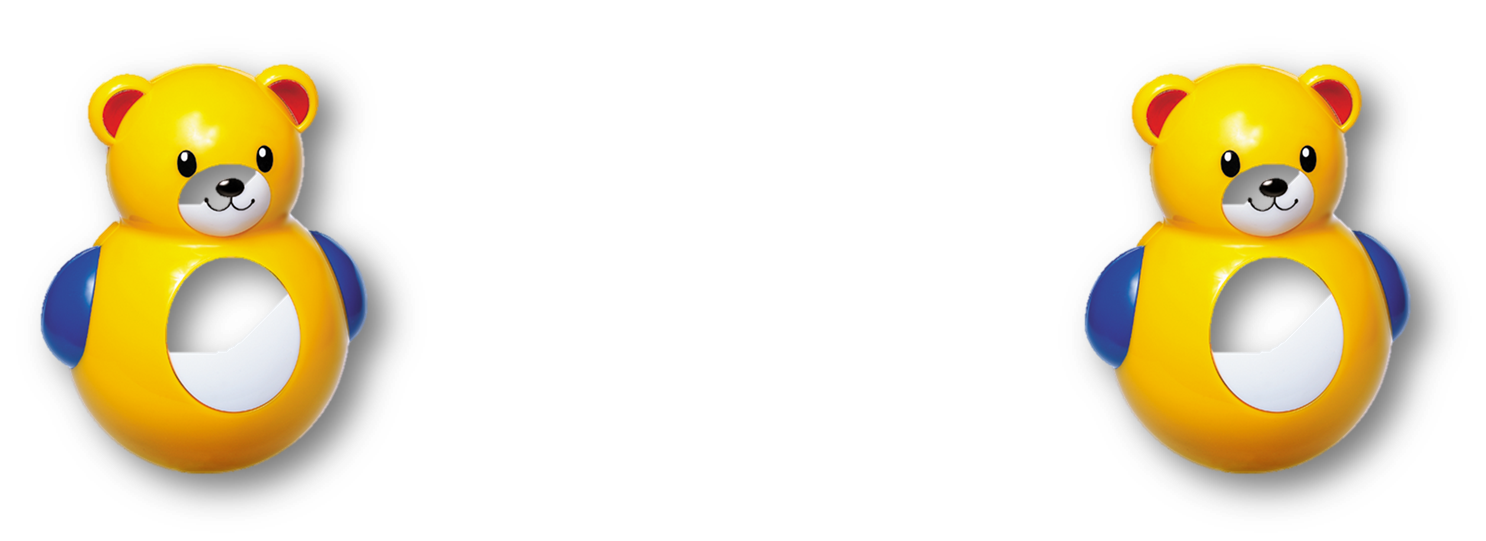 [Speaker Notes: Выбери картинку, на которой игрушки расположены дальше друг от друга.]
Молодец!
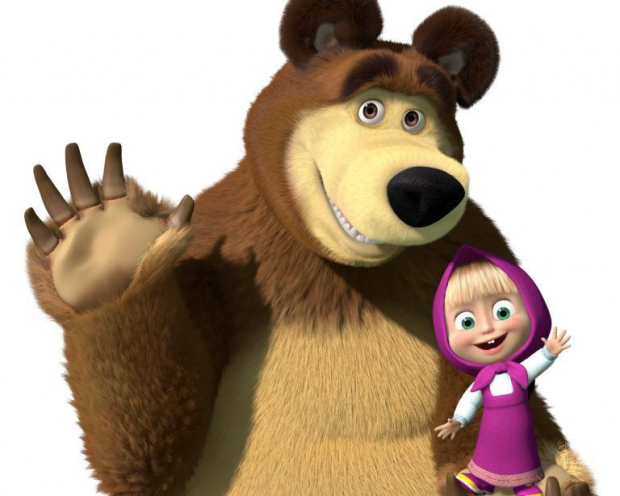